Whole School Genre of the Week	Gospel / Spiritual Music
Let My People Go:- Louis Armstrong
https://www.youtube.com/watch?v=uxmyzVzsmwY

UK Royal Wedding: Gospel Choir sings "Stand by Me"
https://www.youtube.com/watch?v=odZ9GVuyfkc

Amazing Grace
https://www.youtube.com/watch?v=aaKf6P2nhKg

I will Follow him:- Sister Act
https://www.youtube.com/watch?v=VPpd-6X3tEo

Oh Happy Day! Meet the uplifting DMU Gospel Choir | Auditions Week 1 | Britain’s Got Talent 2018
https://www.youtube.com/watch?v=Qft3aru50Bk

This Little Light of Mine:- Bruce Springsteen
https://www.youtube.com/watch?v=R0qAYq1GVec
Whole School Song of the Week: 	Linked with Easter.

Listen to and learn the short clip of this week’s song.
 https://www.youtube.com/watch?v=IQnGGjwhakI&list=PLxybjfxLKz_ycANO79qr4LKxxBKcOA3s9&index=3

Look at the lyrics.
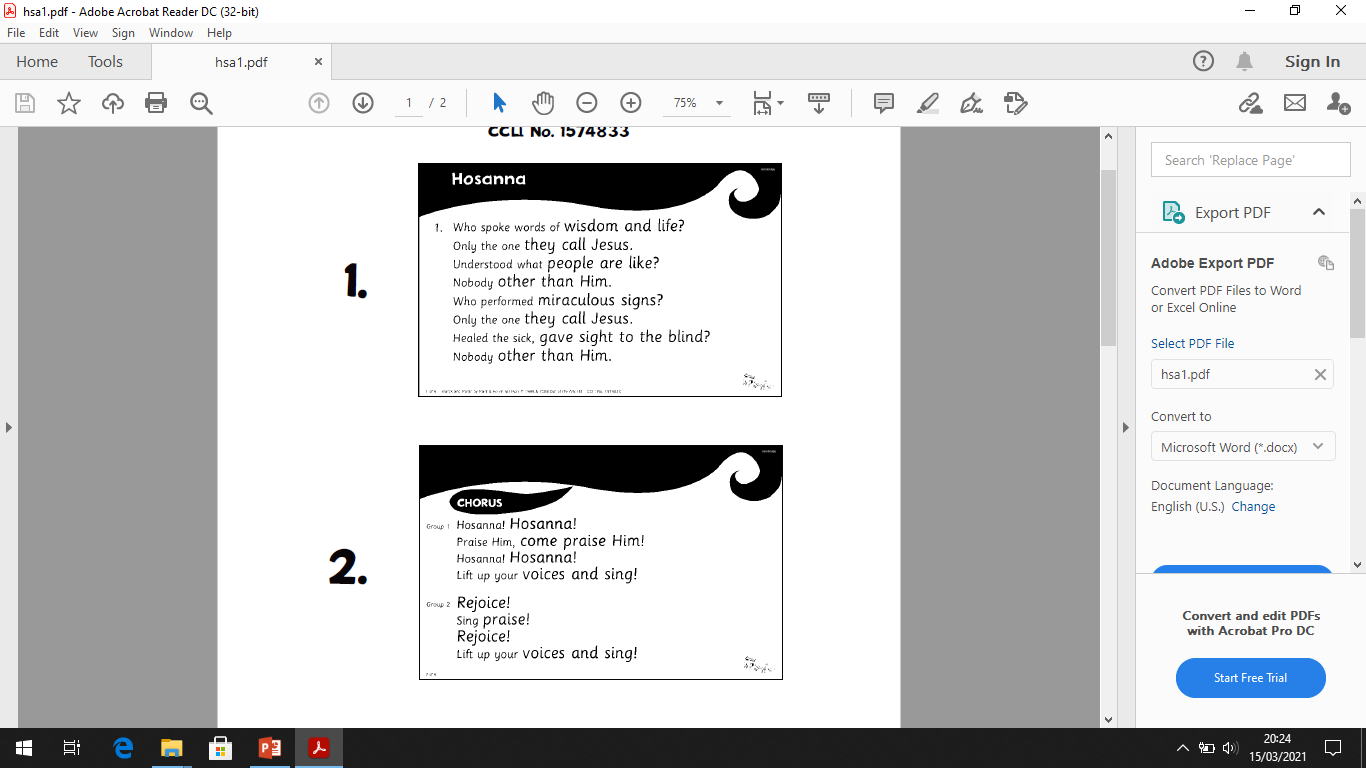 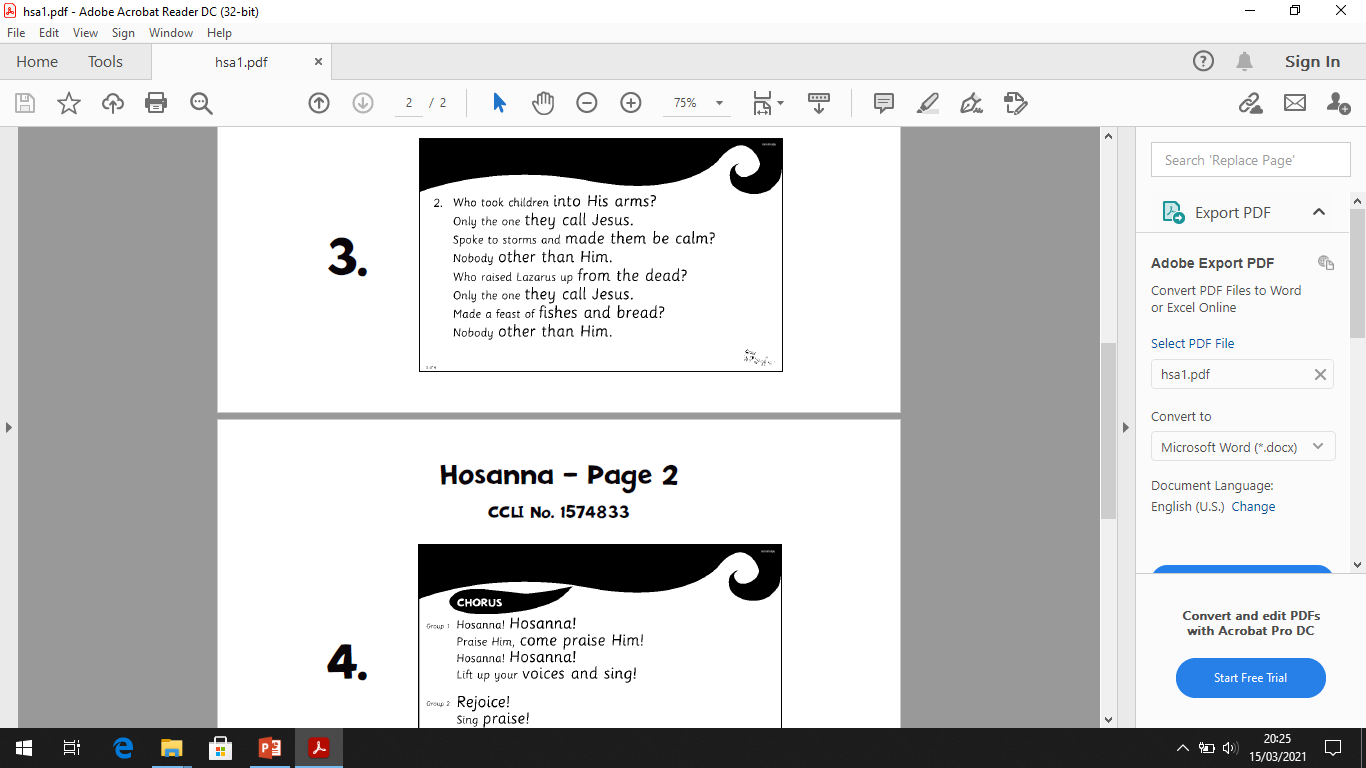 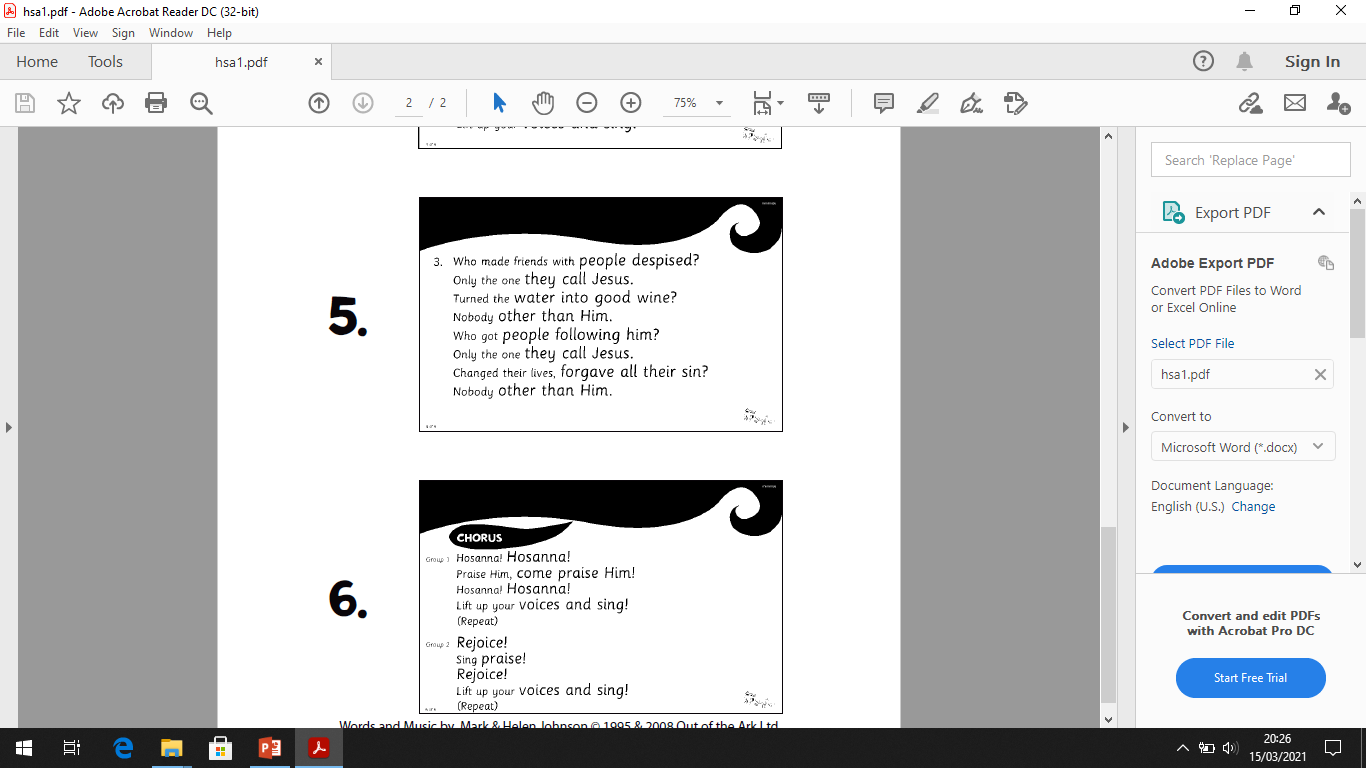 Words on Screen:
Songs for Every Easter
Reception Music:- Nursery Rhymes and Songs

Animal Fair
https://www.bbc.co.uk/teach/school-radio/nursery-rhymes-the-animal-fair/z766wty

The Animals went in two by two
https://www.bbc.co.uk/teach/school-radio/nursery-rhymes-the-animals-went-in-two-by-two/zr88bdm


A Bear Went over the Mountain
https://www.bbc.co.uk/teach/school-radio/nursery-rhymes-the-bear-went-over-the-mountain/zmssmfr

Down in the Jungle
https://www.bbc.co.uk/teach/school-radio/nursery-rhymes-down-in-the-jungle/zfqgscw